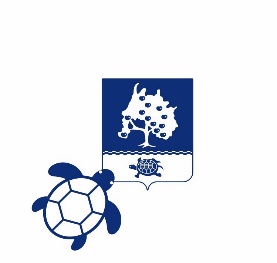 ИСПОЛНЕНИЕ БЮДЖЕТА МО «ПРИВОЛЖСКИЙ РАЙОН» ЗА 2022 год
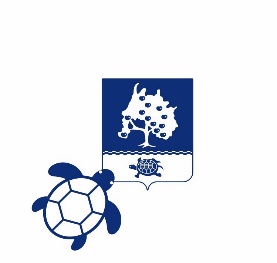 ИСПОЛНЕНИЕ за 2022 год (млн руб.)
Виды межбюджетных трансфертов
Субвенции
Дотации
Субсидии
вид денежного пособия местным органам власти со стороны государства, выделяемого на определенный срок на конкретные цели; в отличие от дотации подлежат возврату в случае нецелевого использования или использования не в установленные ранее сроки)
средства, предоставляемые на софинансирование (совместное финансирование) отдельных расходных обязательств органов власти в целях решения приоритетных задач территории в рамках полномочий каждого            уровня власти..
межбюджетные трансферты, предоставляемые на безвозмездной и безвозвратной основе без установления направлений и (или) условий их использования.
предоставляется на финансирование «переданных» другим публично-правовым образованиям полномочий
предоставляется без определения конкретной цели их использования
предоставляется                  на условиях долевого софинасирования расходов других бюджетов
Вы «добавляете» денег к  «копилке» своего ребенка, которую он сам накопил,  для того, чтобы он купил себе, к примеру новый  мобильник
Например, Вы даете ребенку деньги и посылаете его в магазин купить что-то конкретное - продукты (по списку)
Например, 
Вы даете своему ребенку «карманные деньги» на  расходы по его усмотрению
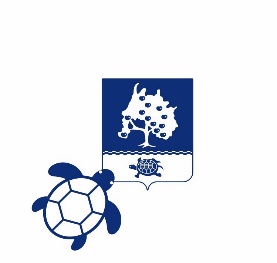 Исполнение по межбюджетным трансфертам за 2022 год (млн руб.)
млн.руб.
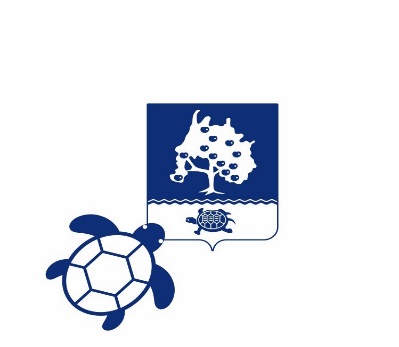 Объем муниципального долга тыс.руб.
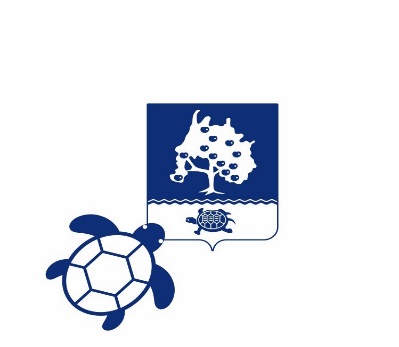 Исполнение программного бюджета в 2022 году (млн руб.)
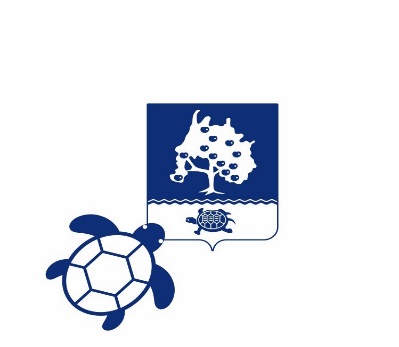 РЕАЛИЗАЦИЯ НАЦИОНАЛЬНЫХ ПРОЕКТОВ В 2022 ГОДУ (млн.руб.)
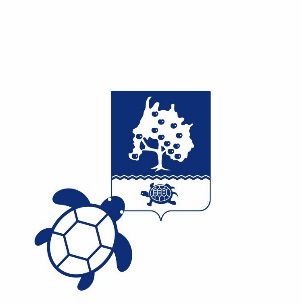 Наши контакты